Мотивация здорового                                   образа жизни !
Подготовила :
учитель биологии
МБОУ СОШ № з1
Г.Новошахтинска
Мельникова О.В.
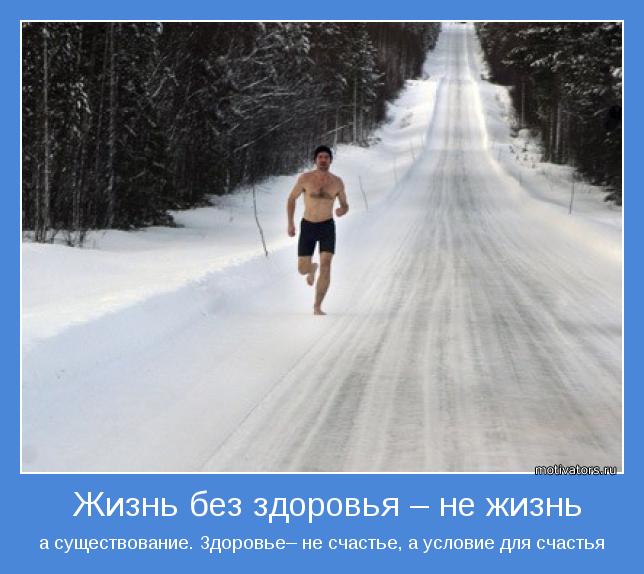 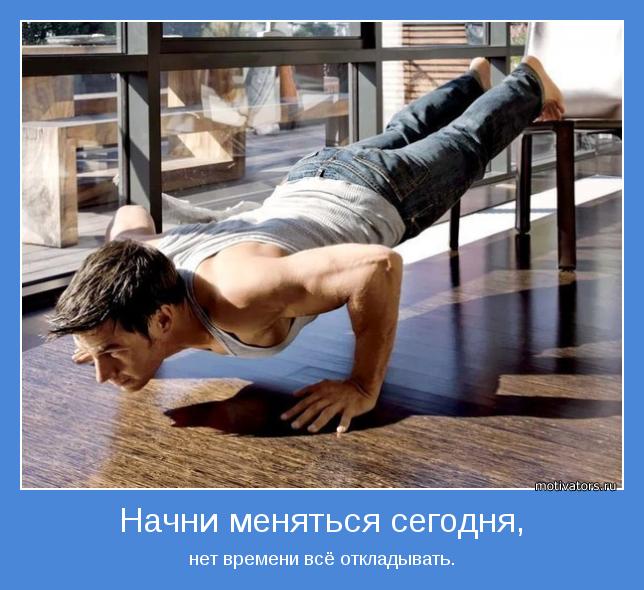 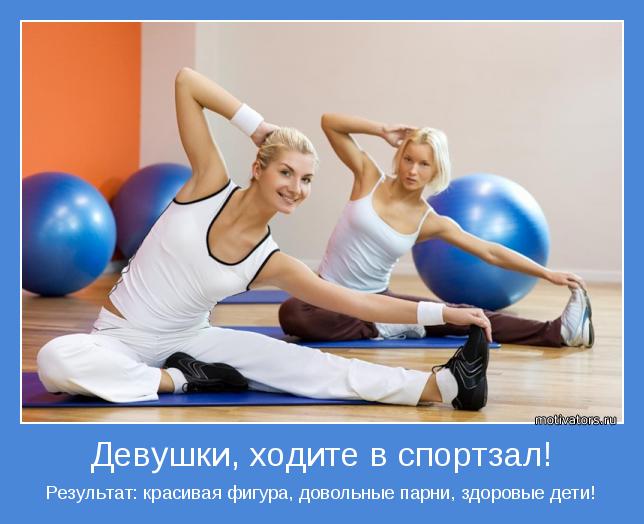 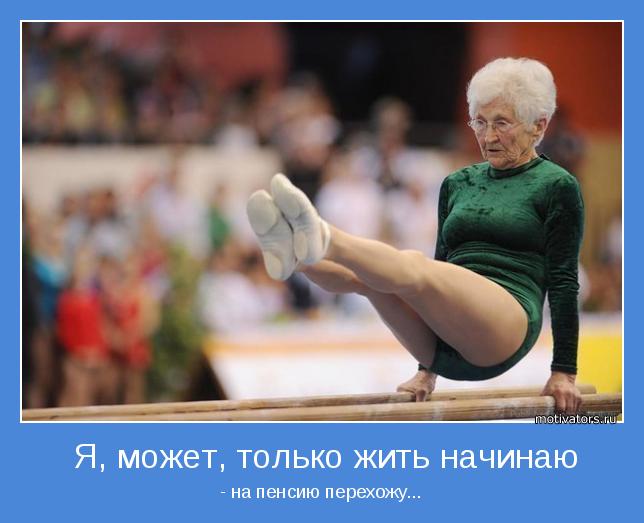 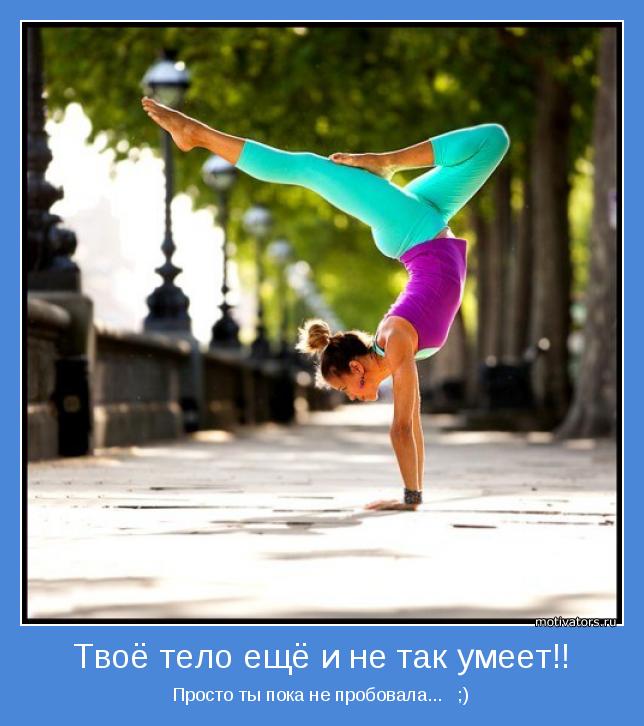 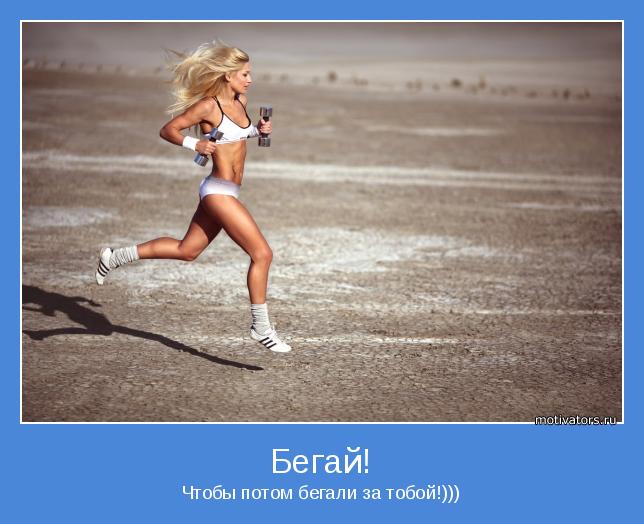 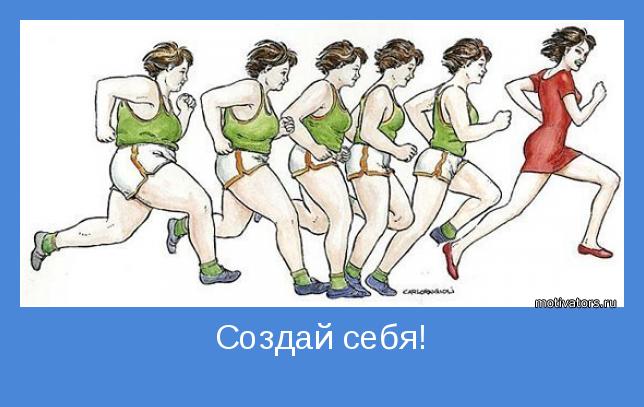 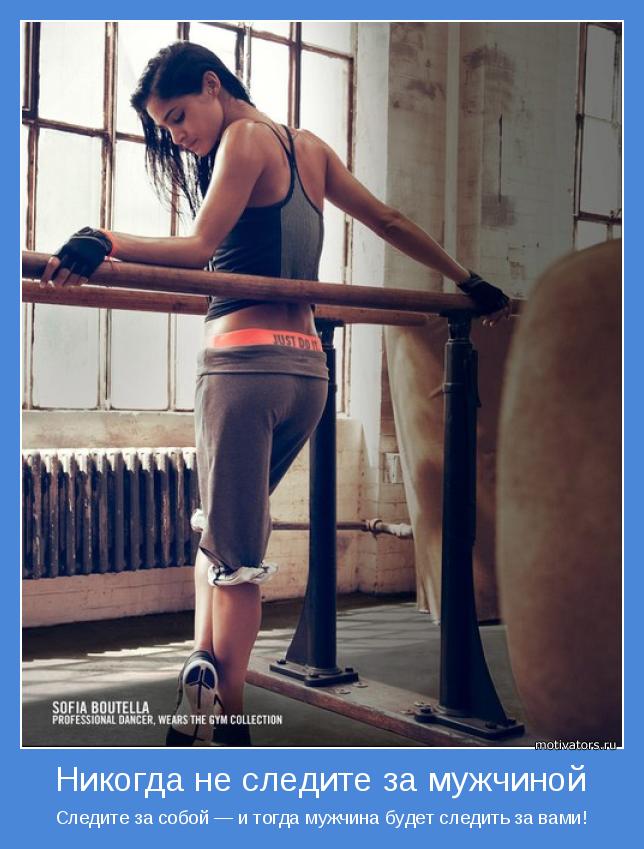 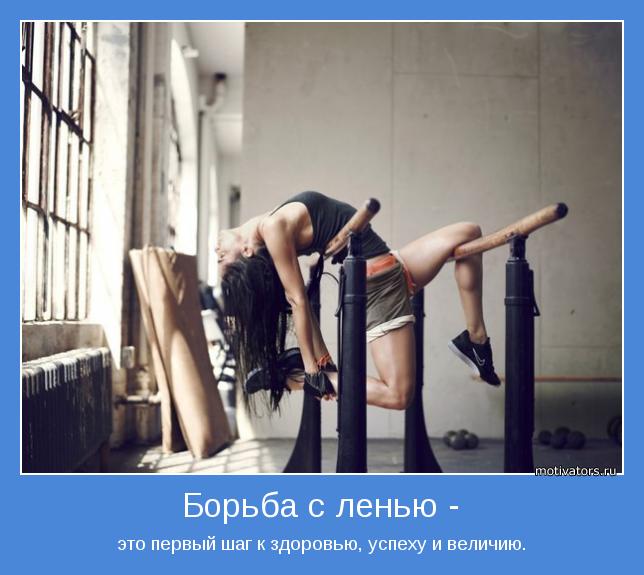 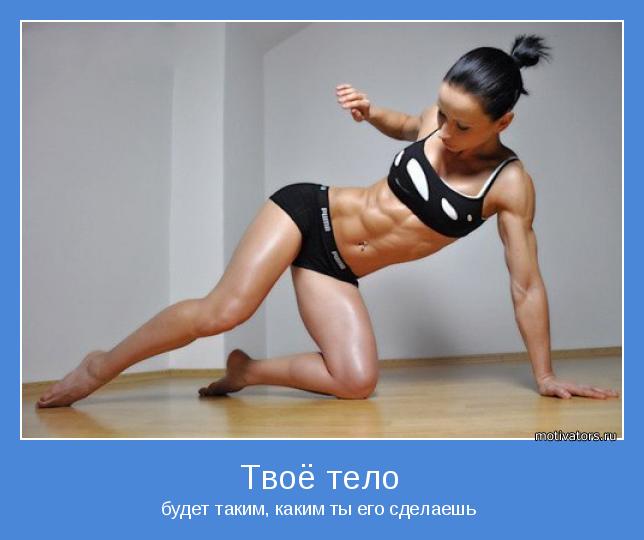 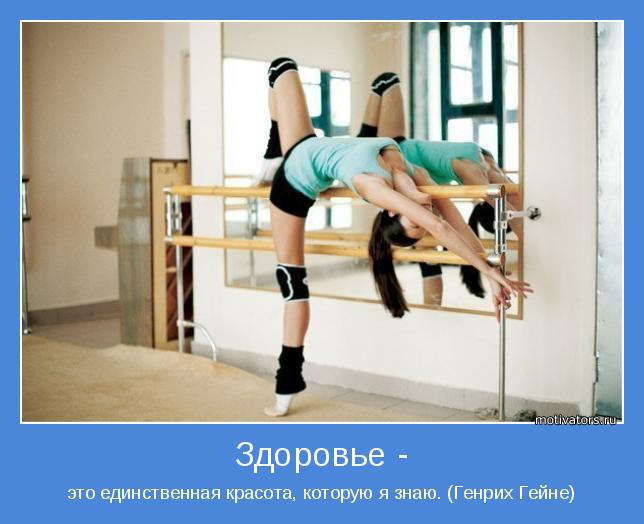 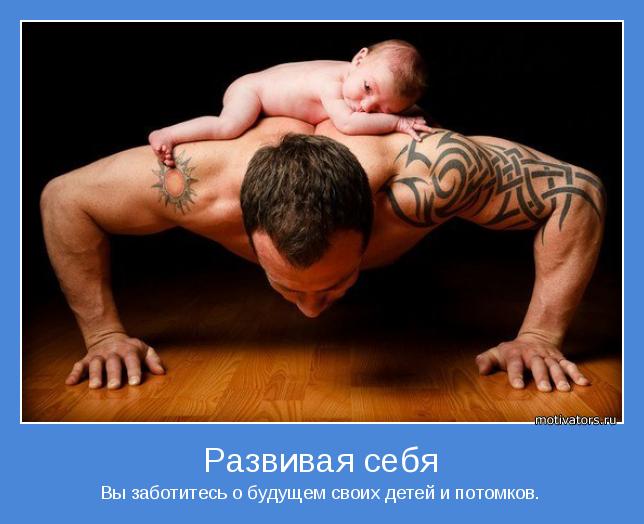 Составляющие здоровья:
позитивное мышление;
 активный образ жизни;
правильное питание;
соблюдение режима;
закаливание;
занятия фитнесом и спортом.
Будьтездоровы ,друзья !!!